2023 i-Stat Creatinine Annual Competency
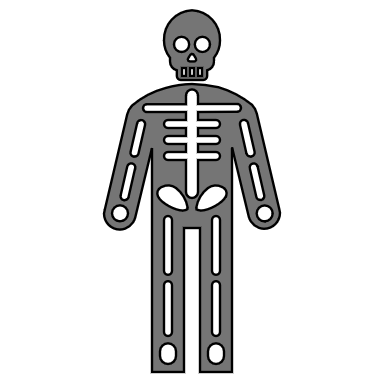 Competency includes:
Presentation
MTS test, minimum 80% for passing
Practical Portion- Test the external liquid controls
Elevated levels of Creatinine are associated with abnormal renal function and will occur when there is a significant reduction of the glomerular filtration rate or when urine elimination is obstructed. Creatinine is a better indicator of renal function than urea because it is less dependent on diet, exercise and hormones.
Purpose
QUALITY CONTROL	 (QC)
A specimen can be collected in one of two different ways:
Venipuncture: lithium or sodium heparin collection tubes. 
Plain syringes are acceptable, but sample must be TESTED IMMEDIATELY.
Arterial puncture: blood gas syringe with heparin
Syringes or tubes are obtained from SPD and stored at room temperature.
Specimen
i-STAT Creatinine Cartridges

Refrigerated cartridges at a range of 2-8°C are stable until the expiration date indicated on the box
Room Temperature cartridges can be stored at 18 - 30°C and are stable for 14 days. Individual cartridges must be re-dated to indicate the 14-day expiration.
Cartridges should warm to room temp before performing testing

**ONCE AT ROOM TEMPERATURE, THE CARTRIDGES CAN NOT BE RETURNED TO THE REFRIGERATOR; THEY MUST BE RE-DATED WITH A 14-DAY EXPIRATION.
REAGENT
Turn the i-STAT on
Select option #2: i-STAT cartridge
Enter your operator ID
Identify patient ID (use minimum two patient identifiers)
Scan lot number of cartridge
You have 15 minutes to collect the sample
Take the cartridge out of the pouch
Dispense a drop of blood into the cartridge making sure it fills up to the fill mark
Close the cover over the sample well
Insert the cartridge into the port on the analyzer; note: never attempt to remove a cartridge while the “Cartridge Locked” is displayed
Procedure
Troubleshooting
Interpretation
An interferent is a substance which, if present at significant levels in the blood specimen being analyzed, will produce an error in the result of the analyte being measured.  The following table identifies known interfering substances based on the manufacturer data on i-STAT creatinine cartridge.
Limitations/Interfering Factors
Limitations/Interfering Factors
Maintenance/Safety
Point of Care SOPs are located in Medialab federal. You can access the SOP using these steps:
On the intranet click CVHCS SharePoint Home
Click on Standard Operating Procedures under Exec.Office (first column)
Click on Pathology & Laboratory SOP Site (right side towards bottom)
Click on  the link displayed under “For all Point of Care SOPs follow this link to the POC page”, (right side towards bottom)

Contact Ancillary department or your supervisor if you can’t access the POC SOPs.